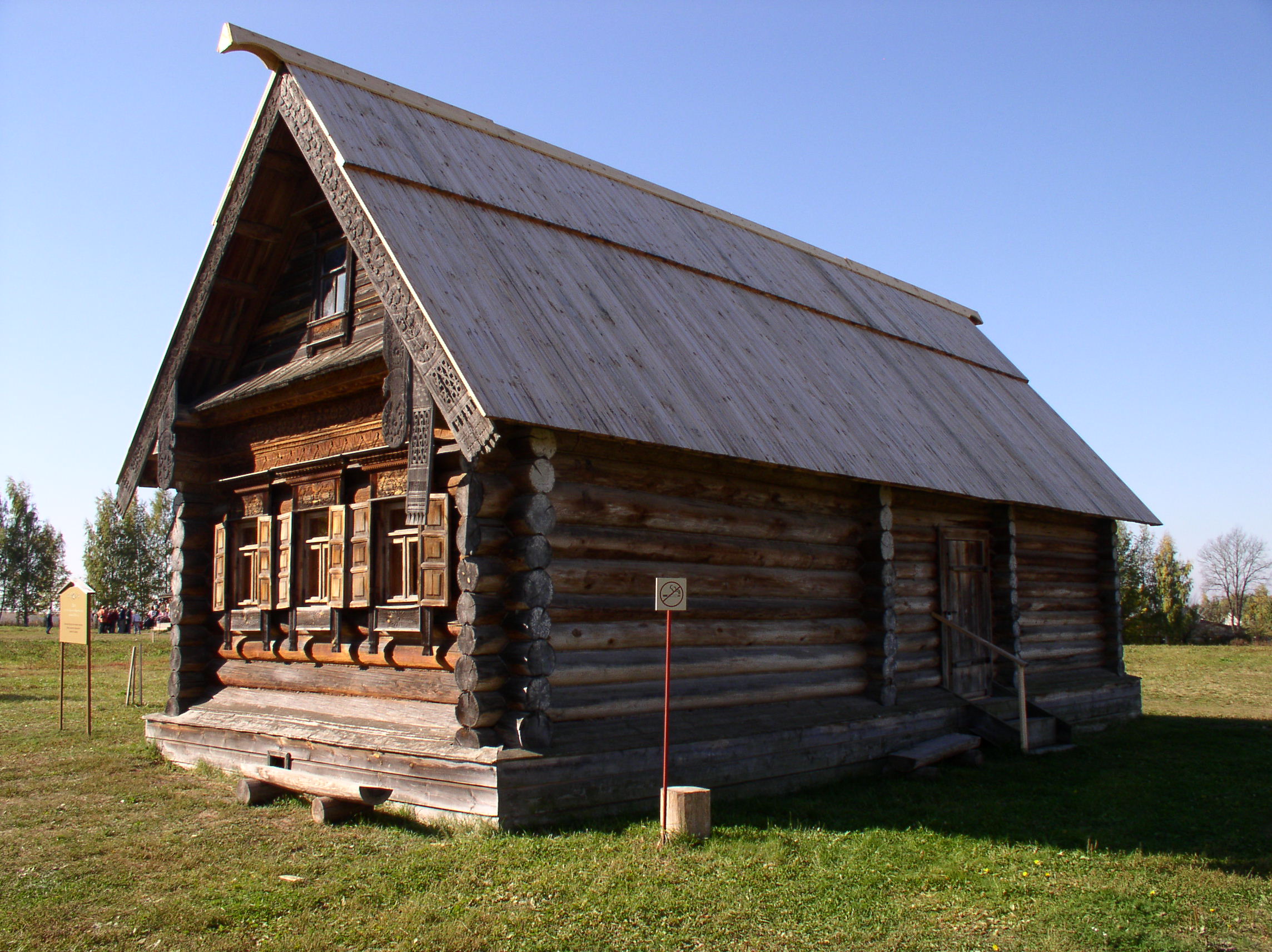 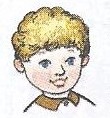 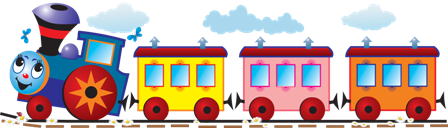 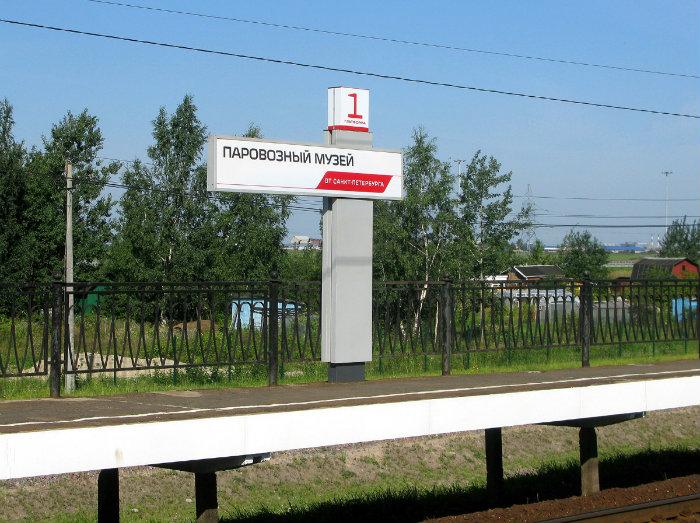 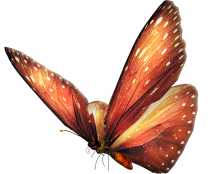 Тематическая
Алфавит
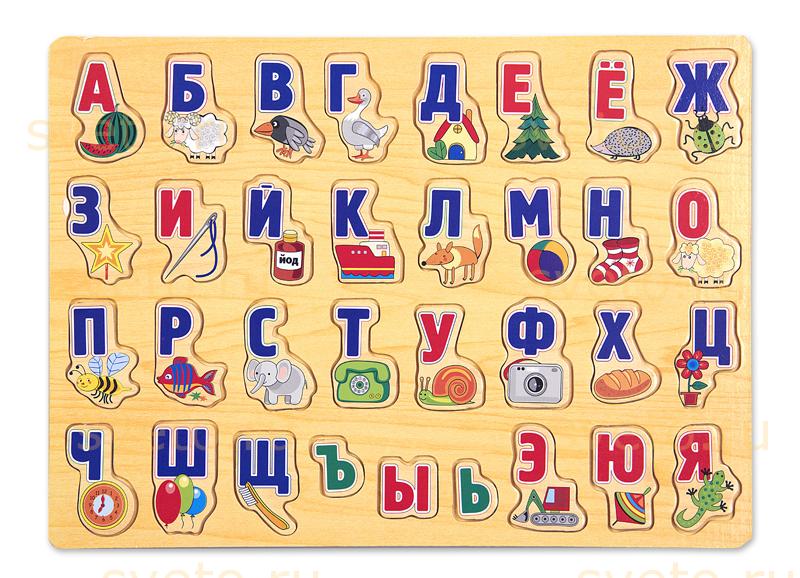 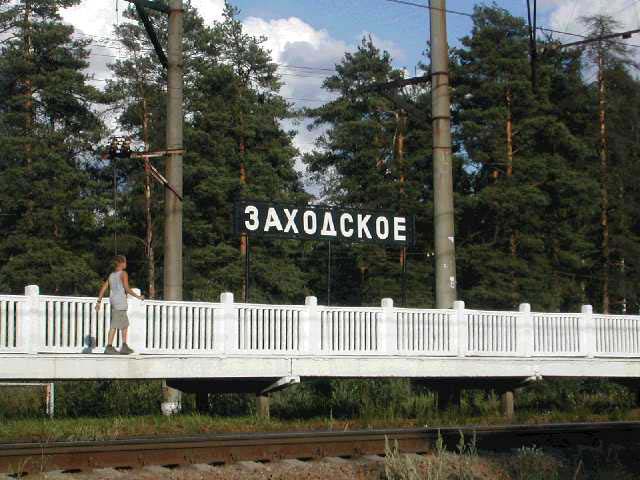 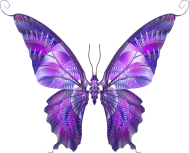 Толковая
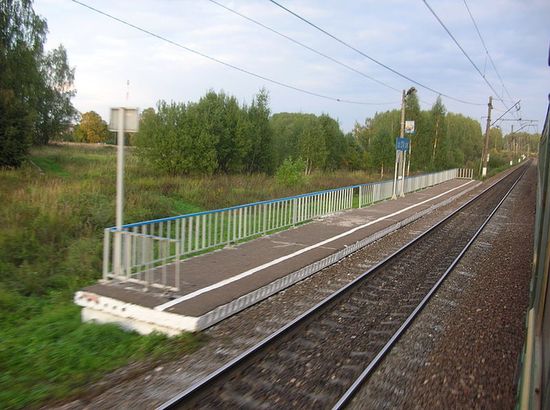 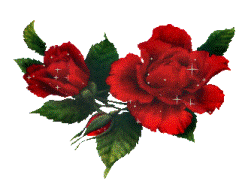 Ударная
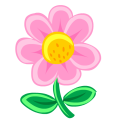 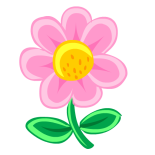 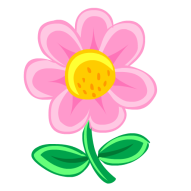 1. ?
2. ?   группа
3. Слово (в алфавитном    порядке)
торты
шарфы
банты
краны
дала
брала
клала
что?
что (с)делала?
банты
краны
торты
шарфы
брала
дала
клала
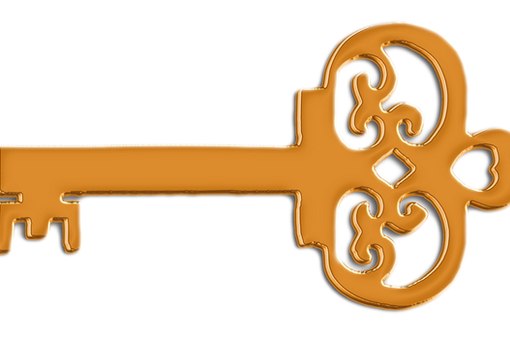 14, 16, 13, 16, 5, 24, 29
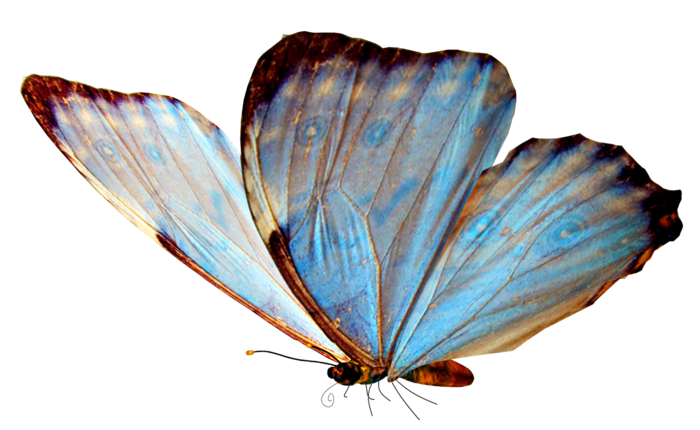 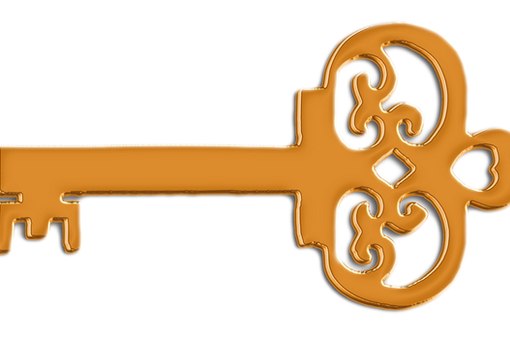 Молодцы!
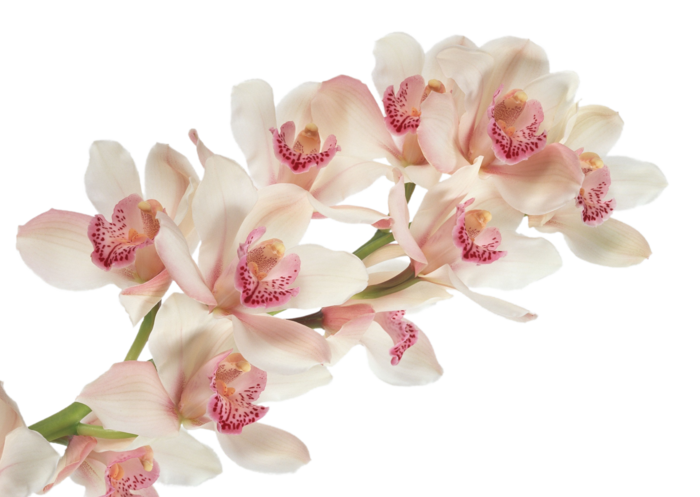 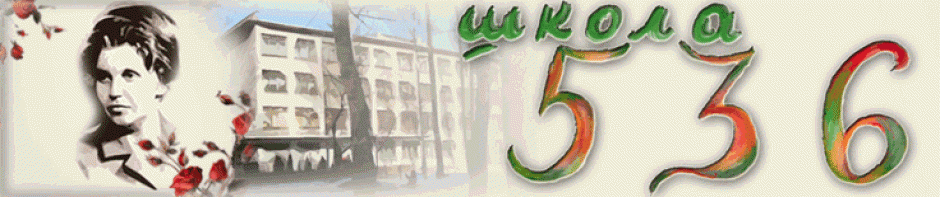 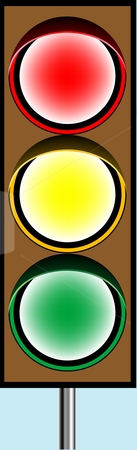 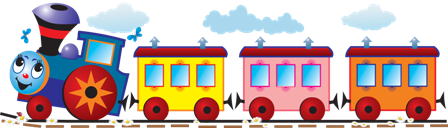 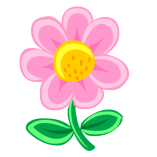 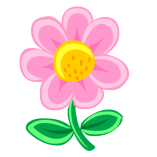 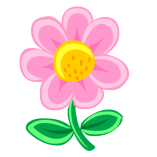 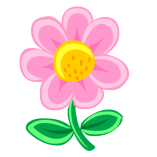 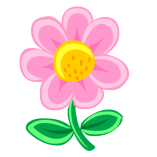 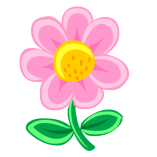 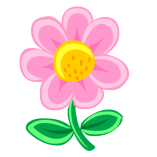 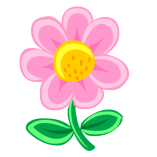 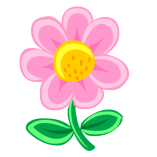 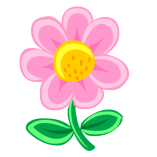